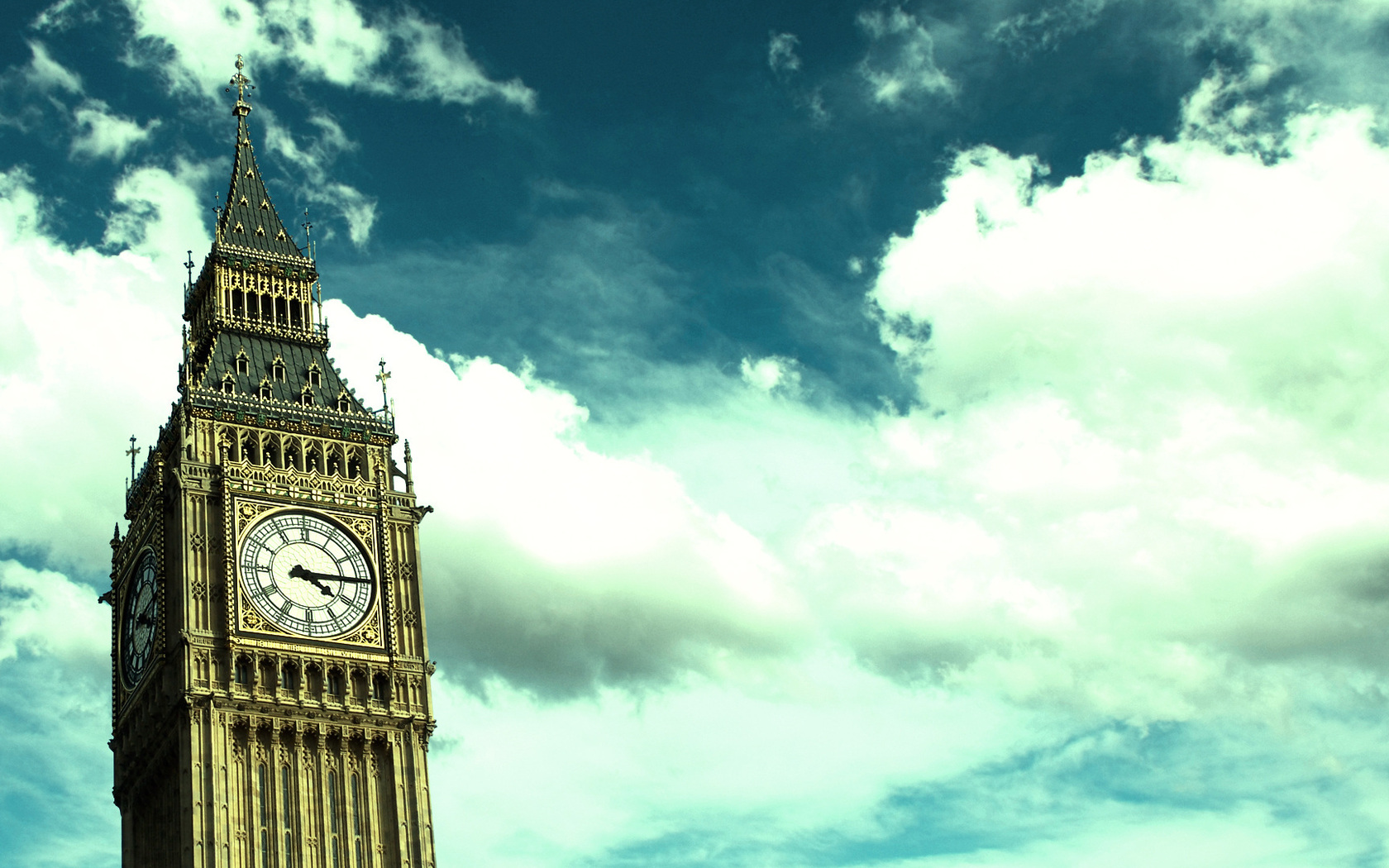 The time
Учитель английского языка ГБОУ Школы№497 г.Санкт-Петербурга 
Аверинова Ольга Алексеевна
В английском языке есть четкое разделение времени:
До полудня (00:00 - 12:00): AM (Ante Merediem)
После полудня (12:00 - 24:00): PM (Post Merediem)
*Также,  можно использовать вместо 
a.m. - in the morning
p.m. - in the evening
It’s a quarter past five a.m. = It’s a quarter past five in the morning. 
It’s a quarter past five p.m. = It’s a quarter past five in the evening.
В английском языке три предлога времени:
at   (в)
past   (после)
to   (до)
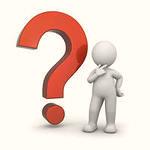 Который час
What time is it, please?
What time is it now?
What's the time?
Have you got the time?
Excuse me, what's the time, please?
Ответ начинаем с     «It is… .»
«It is … minutes past … .»
Если  на циферблате минутная стрелка находится 
от 12.00 до 6.00 - употребляется предлог PAST (после)
It is ten minutes past two. (Десять минут третьего или 14:10)
«It is … minutes to … .»
Если  на циферблате минутная стрелка находится 
От 6.00 до 12.00  употребляется предлог TO (до)
It is ten minutes to two.  (Без десяти минут два или 13:50).
«Четверть часа» - quarter
Четверть может быть до получаса и после получаса и всегда употребляется с неопределенным артиклем "а".
It is a quarter to five.  (Без четверти пять - без пятнадцати пять).
 It is a quarter past five.   (Пятнадцать минут шестого.)
«Половина» - half
Половина обозначается словом "half" [ˈhæf  ], без артикля.
At half past seven.  (Половина восьмого (7:30 или 19:30).
«Ровный час» – o'clock
Ровно любой час 
(без минут)
It is ten o'clock.  (Десять часов ровно).
Употребление предлогов
Следует запомнить:
exactly - ровно; например, it's exactly nine (ровно девять часов) 
about - примерно; например, it's about seven (около семи часов) 
almost - почти; например, it's about eight (почти восемь часов)
Примеры времени
00.00 (полночь) - midnight
00.05 (пять минут первого ночи) - it’s five past zero am
01.10 (десять минут второго ночи) - it’s ten past one am
02.15 (пятнадцать минут третьего ночи) - it’s a quarter past two am
03.20 (двадцать минут четвёртого ночи) - it’s twenty past three am
04.25 (двадцать пять минут пятого утра) - it’s twenty five past four am
05.30 (половина шестого утра) - it’s half past five am
06.35 (без 25 минут 7) - it's twenty five to seven am
07.40 (без двадцати восемь утра) - it's twenty to eight am
08.45 (без пятнадцати девять утра) - it's a quarter to nine am
09.50 (без десяти десять утра) - it's ten to ten am
10.55 (без пяти одиннадцать утра) - it's five to eleven am
12.00 (полдень) - noon или midday
Примеры времени
12.05 (пять минут первого дня) - it's five past twelve pm 
13.10 (десять минут второго дня) - it's ten past one pm 
14.15 (пятнадцать минут третьего дня) - it's a quarter past two pm
15.20 (двадцать минут четвёртого дня) - it's twenty past three pm
16.25 (двадцать пять минут пятого дня) - it's twenty five past four pm
17.30 (половина шестого вечера) - it's half past five pm
18.35 (без 25 минут 7) - it's twenty five to seven pm
19.40 (без двадцати минут восемь вечера) - it's twenty to eight pm
20.45 (без пятнадцати минут девять вечера) - it's a quarter to nine pm
21.50 (без десяти минут десять вечера) - it's ten to ten pm
22.55 (без пяти минут одиннадцать вечера) - it's five to eleven pm
Также важно знать:
в течение трех часов - for 3 hours 
через час - in an hour
через полчаса - in half an hour 
через полтора часа - in an hour and a half 
вовремя - in time 
далеко за полночь — in the small hours
в полночь — at midnight, 
за полночь — after midnight,
в полдень — at noon, 
время до полудня — forenoon, 
время после полудня — afternoon, 
после полудня — in the afternoon
Интернет ресурсы:
HTTP://WWW.HOMEENGLISH.RU/TIME.HTM
ИЗОБРАЖЕНИЕ БИГ БЕН HTTP://S60.RADIKAL.RU/I168/1108/2F/D1DFCB0727CC.JPG
HTTP://WWW.ENG-AS-RUS.RU/VREMYA_CHASI.HTML